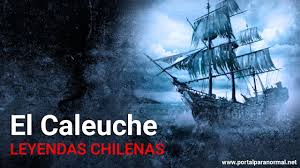 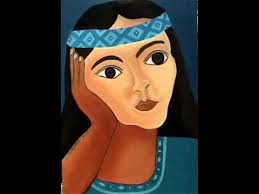 LA LEYENDA
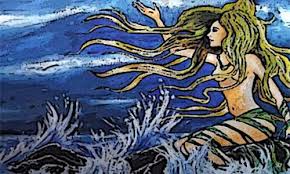 LEYENDAS CHILENAS      5TOS AÑOS
objetivo
PARA COMENZAR!!!
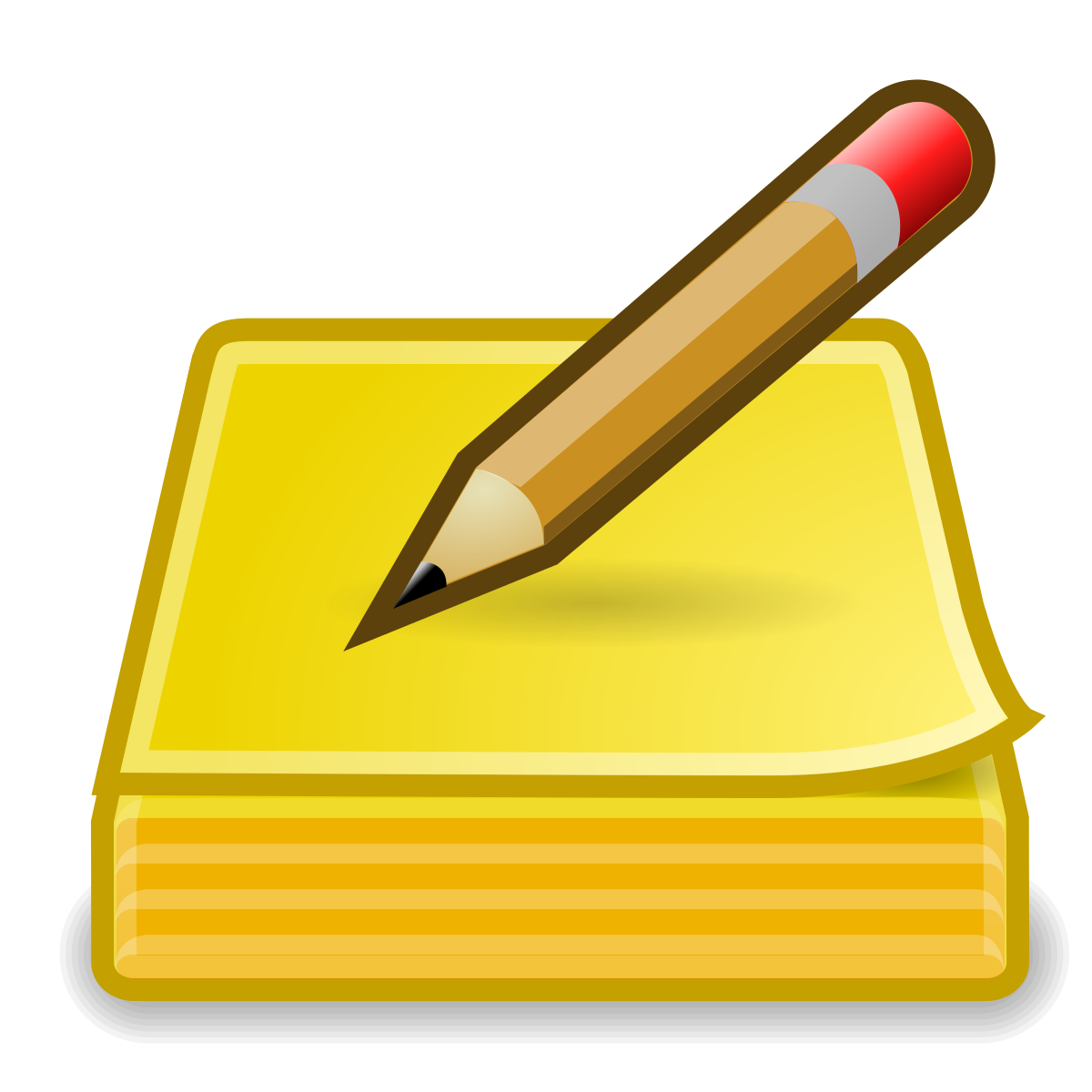 QUÉ RECUERDAS QUE ES UNA LEYENDA ??
ANOTA EN TÚ CUADERNO TODAS LAS IDEAS QUE SE TE  VENGAN, DE LO QUE RECUERDAS DE LA LEYENDA.  (LLUVIA DE IDEAS ).
NOMBRA DOS LEYENDAS QUE RECUERDES 
RECUERDAS ALGÚN PERSONAJE QUE TE LLAMARA LA ATENCIÓN.
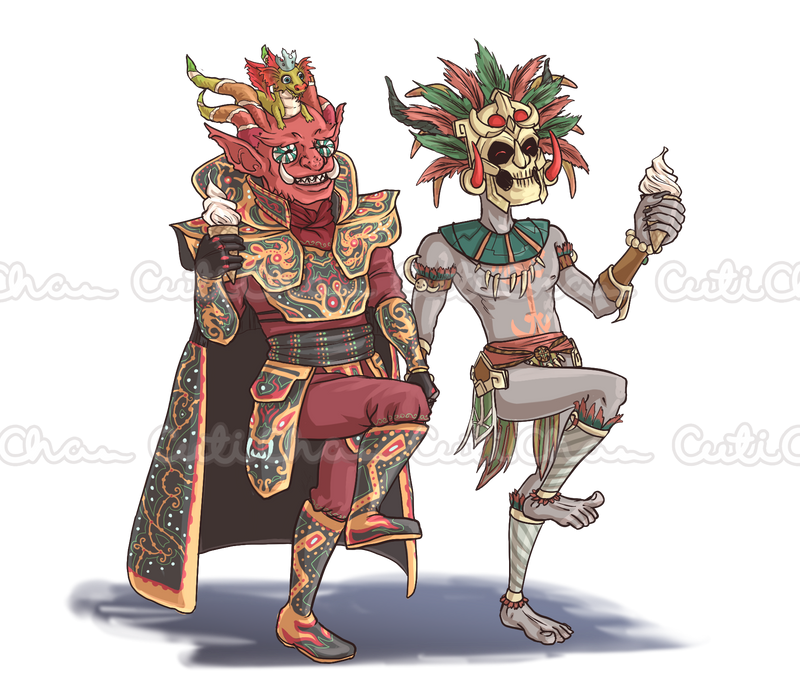 ¿ QUÉ ES LA LEYENDA?
La leyenda es un texto literario, caracterizado por ser transmitido de generación en generación. 
Generalmente, las leyendas son anónimas, es decir, no se sabe quién las creó, en otros casos, tienen un autor individual y conocido. 
La leyenda se caracteriza por ser un relato con elementos de ficción y de realidad. 
Aparecen personajes y se menciona el tiempo y el lugar donde transcurre la acción.
ELEMENTOS DE LA LEYENDA
Estructura de la leyenda
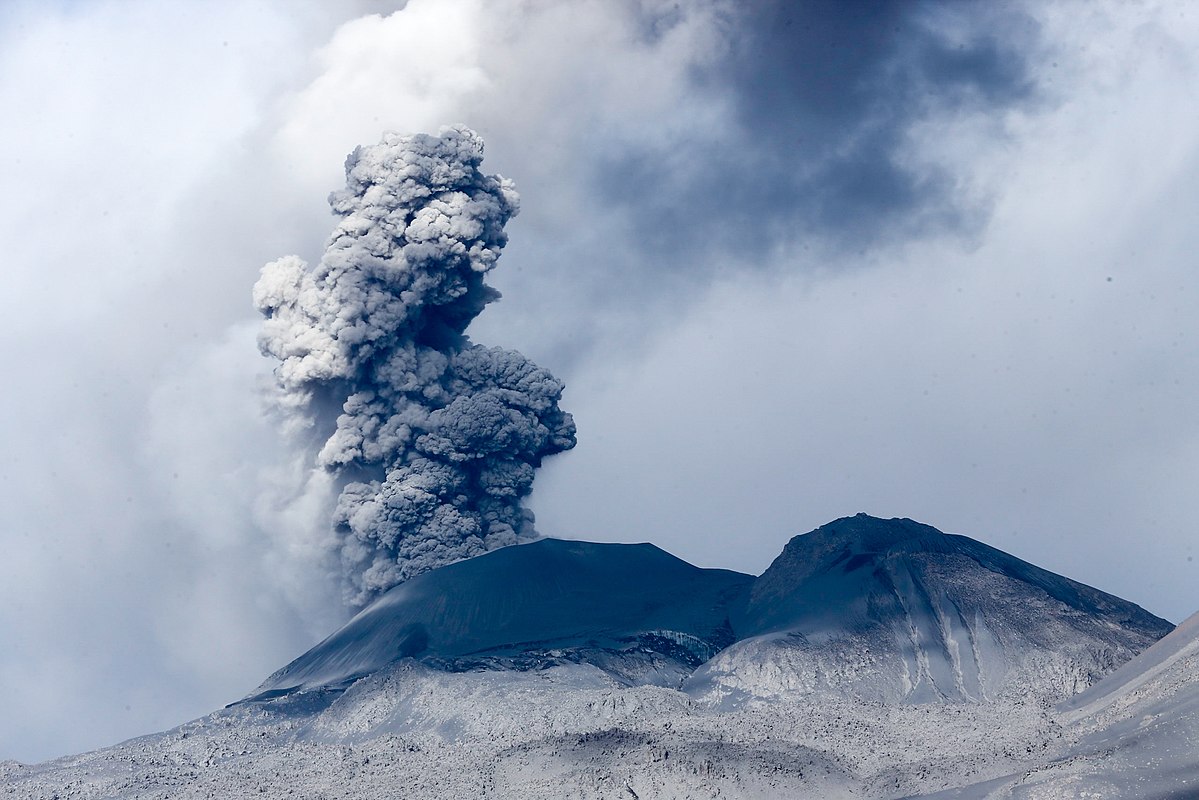 Tener presente!!!!
Las leyendas se identifican con las zonas geográficas en el cual se desarrolla la historia y explican sucesos populares como: 
El origen de un pueblo
Algunos fenómenos de la naturaleza ( la lluvia, los relámpagos, los truenos)
Las características de ciertos animales y plantas; 
El surgimiento de montañas, ríos, etc:
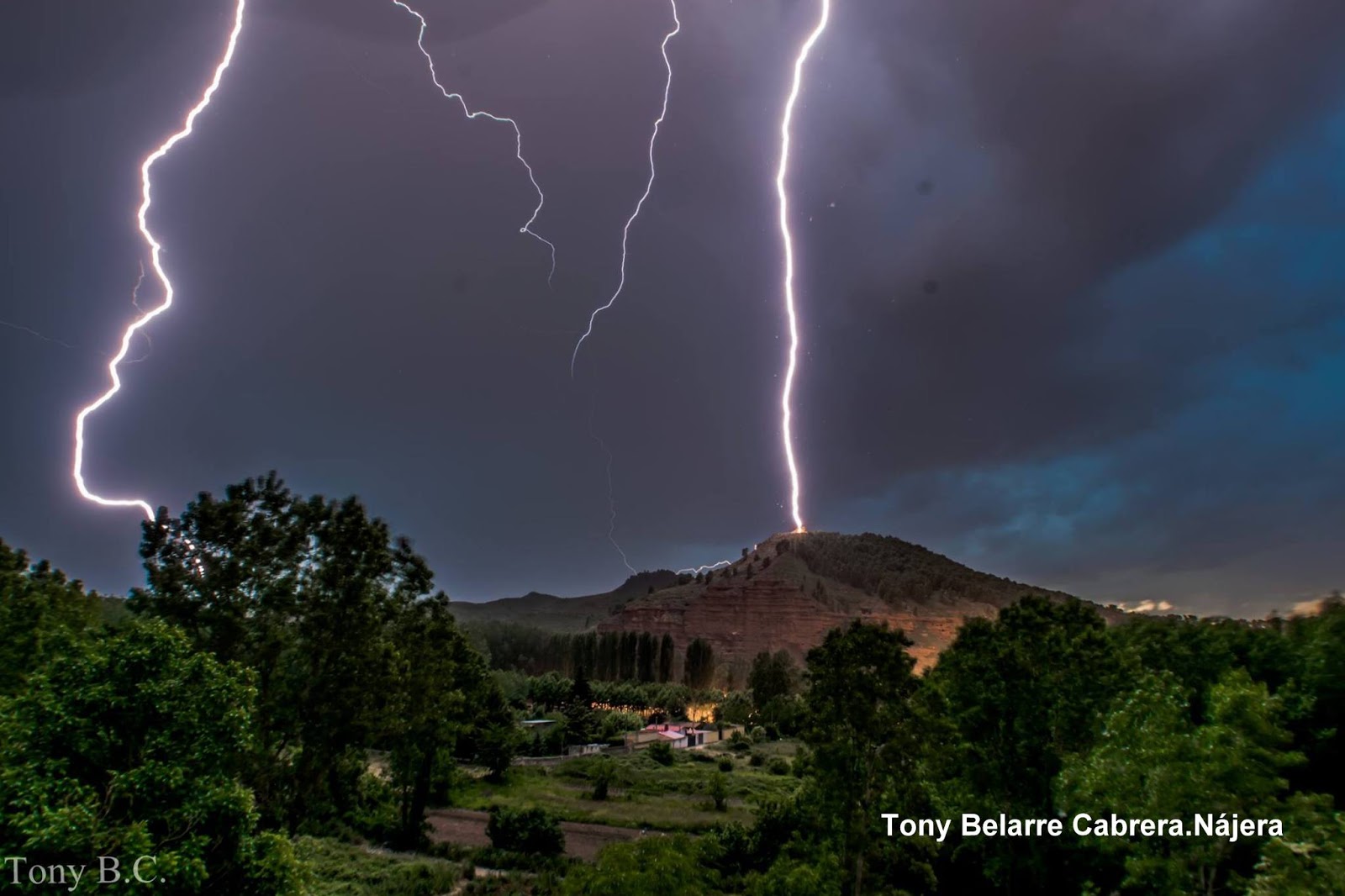 Esta foto de Autor desconocido está bajo licencia CC BY-NC-ND
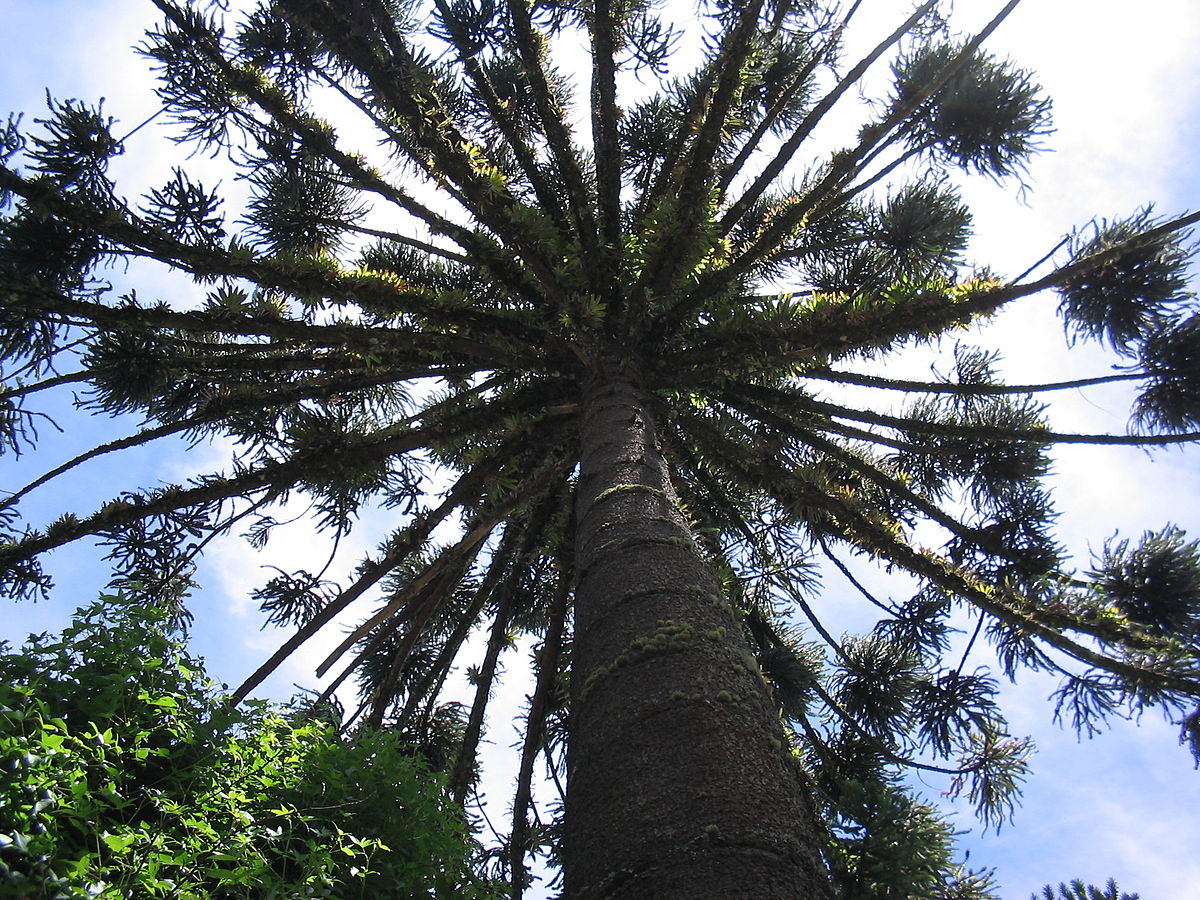 ¡¡¡¡ MANOS A LA MASA!!!!
¿CONOCES LAS ARAUCARIAS ?? 
LAS HAS VISTO ALGUNA VEZ ?? ¿ RECUERDAS EN QUÉ LUGAR? 
SABES POR QUÉ SON IMPORTANTES LAS ARAUCARIAS PARA LOS MAPUCHES?? 
HAS VISTO O COMIDO ALGUNA VEZ SU FRUTO?CONOCIDO COMO PIÑON
LEAMOS!!! LA LEYENDA DEL PEHUÉN
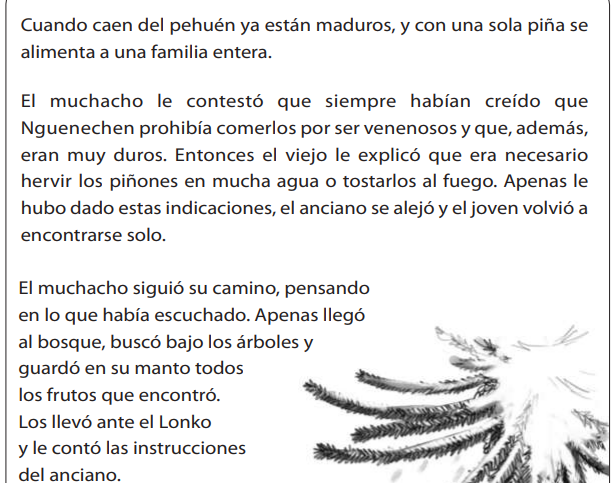 ¿ QUÉ CREES QUE INTENTA EXPLICAR LA LEYENDA DEL PEHUÉN?
Aprendamos algo de la leyenda “la tirana”
No olvides que saber leyendas de tú país engrandece tú cultura!!!!